Mengantisipasi Bencana
Ahmad Irfandi, SKM., MKM
Fakultas Ilmu-Ilmu Kesehatan 
Universitas Esa Unggul
Pendahuluan
Mengantisipasi bencana merupakan salah satu langkah yg memberikan gambaran kesiagaan komunitas menghadapi bencana
Kesiagaan komunitas menghadapi potensi bencana amat ditentukan oleh besarnya masalah yg sudah ada sebelum terjadi bencana
Langkah-langkah antisipasi bencana paling baik dilakukan sebelum terjadi bencana
Langkah2 ini dikategorikan ke dalam mitigasi, pencegahan, dan tanggap darurat menghadapi bencana
Mitigasi
Mitigasi adalah tindakan utk mengurangi konsekuensi bencana dan marabahaya
Mitigasi merupakan upaya mengurangi kerawanan dan kerapuhan yg ditemukan dalam komunitas, baik sebelum maupun setelah terjadi bencana
Misalnya sebelum terjadi gempa bumi struktur bangunan dibuat menjadi tahan gempa
Pencegahan
Antara mitigasi dengan pencegahan sebenarnya hanya ada perbedaan skala intensitas keberhasilan
Setelah mitigasi, pada skala yg lebih tinggi dapat dilakukan upaya pencegahan.
Mencegah terjadinya bencana berarti melalui upaya pencegahan bencana (yg diantisipasi terjadi) menjadi batal kejadiannya
Tanggap Darurat Bencana
Setiap organisasi hendaknya membuat laporan pasca kegiatan yg berisi tahapan mulai dari perencanaan, pemetaan kerawanan, penilaian kekurangan2 organisasi & komunitas penerima bantuan.
Informasi ini akan dijadikan bahan asupan utk pelatihan tenaga-tenaga penanggulangan bencana menghadapi bencana yg akan datang
Kerawanan (Vulnerability)
Kerawanan merupakan kondisi yg terdapat di dalam masyarakat sehingga memberi peluang timbulnya kerusakan atau kesulitan dalam masyarakat jika dihadapkan dengan marabahaya
Kerusakan atau kesulitan yg timbul dalam bentuk cedera, sakit, kematian, kerusakan tempat tinggal, harta benda, dll
Kerawanan terhadap bencana merupakan gambaran dari keterbatasan kemampuan masyarakat utk menghadapi bencana dan segala konsekuensinya
Faktor yg Menentukan Kerawanan Masyarakat menghadapi Marabahaya
Sosioekonomi masyarakat
Kemiskinan
Keyakinan/kepercayaan yg berkembang di dalam masyarakat
Kehidupan agraria, industri
Tempat kumuh di daerah perkotaan
Lingkungan
Lokasi geografi (pegunungan, tepi pantai)
Struktur lahan (mudah longsor, tergenang air)
Pemakaian sumberdaya yg tidak pantas
Lanjutan
3. Sistem yg berlaku di masyarakat
Pelayanan kesehatan yg tersedia (RS, PKM)
Tenaga kesehatan
Tata pemerintahan (kemampuan manajemen/tata laksana)
Kesiapan pamongpraja menghadapi marabahaya
Lanjutan
Dalam membangun kesiapan menghdapi bencana, kerawanan beserta faktor-faktornya perlu dipetakan
Pemetaan ini dapat menjadi acuan strategis dalam rangka mereduksi kerawanan yg terdapat di dlam masyarakat
Berkurangnya kerawanan , ketangguhan (resilience) dalam masyarakat bertambah sehingga dampak bencana dapat direduksi sampai sekecil-kecilnya
Kesehatan Lingkungan & Bencana
Lingkungan dapat diinterpretasikan sebagai ruang terbuka (ambient), tempat sumberdaya (resources), dan sebagai tempat marabahaya (hazard)
Sebagai ruang terbuka (ambient) lingkungan melalui komponen fisik dan biologik menyediakan iklim, suhu, kelembaban, sungai, laut, udara, lahan, tanaman, hewan, dll
Sebagai ruang terbuka (ambient) lingkungan merupakan tempat dimana manusia beradaptasi sebagai bagian dari eksistensinya
Resources
Sebagai tempat sumberdaya (resources) lingkungan menjadi tempat manusia memanfaatkan air, makanan, udara, energi, sumber2 unsur mineral, berteduh dan berlindung
Pemanfaatan itu tergantung pada ketersediaan, akses dan biaya yg harus dikeluarkan
Hazard
Lingkungan dapat dipandang sebagai tempat marabahaya (hazards) ygkontak dgn manusia
Sehingga mengembangkan jalan masuk (route of entry) bagi penyebab penyakit
Marabahaya dapat berasal dari komponen fisik (radiologi, ketinggian, panas, dingin, kedalaman, dll) atau dari komponen biologi (sumber vektor) dan kimia
Kedaruratan Kesehatan Lingkungan
Manusia sebagai individu atau kelompok tdk terlepas dari lingkungan
Lingkungan merupakan tempat manusia berada
Lingkungan memberikan segala kebutuhan hidup yg diperlukan manusia
Ketika terjadi bencana, ancaman terhadap faktor kesehatan dalam lingkup kesling memerlukan perhatian khusus
Hazard
Keseimbangan Host dan Agent karena Kedaruratan
Disaster
Emergency
Victims
Agent
Host
Kedaruratan
Masalah kesehatan yg timbul dari keadaan darurat kesling terkait efek bencana
Awalnya efek bencana berimbas pada keadaan darurat lingkungan fisik, biologi, dan sosial
Selanjutnya bermuara pada ancaman terhadap kesehatan, kesejahteraan, daya tahan, dan kelanjutan hidup manusia
Kedaruratan kesehatan lingkungan adalah situasi atau keadaan kesehatan lingkungan  dimana lingkungan (fisik, biologi, dan sosial) menurun tajam sehingga berimbas kepada meningkatnya resiko kesehatan, ancaman pada kehidupan, dan keseharian hidup manusia
Ancaman keadaan darurat ini dapat terjadi secara langsung maupun tidak langsung
Bencana tdk serta merta menimbulkan letupan penyakit menular, tetapi bencana dapat meningkatkan potensi transmisi penyakit
Kerusakan Fasilitas Kesehatan Lingkungan
Bencana berpotensi merusak fasilitas dan pelayanan kesehatan lingkungan sehingga menimbulkan kedaruratan
Beberapa fasilitas dasar yg harus diperhatikan adalah penyediaan air bersih, penyediaan makanan, perumahan, dan sanitasi lingkungan
Kedaruratan kesling akan diperberat lagi dengan lumpuhnya sumber energi listrik, langkanya bahan bakar, ketiadaan trasportasi, kegagalan istem informasi, tak berfungsinya faskes, dan berkembangnya penularan penyakit serta terbentuknya tempat-tempat perindukan vektor
Kerawanan terhadap Kedaruratan Kesehatan Lingkungan
Kerawanan (Vulnerability) adalah kelemahan populasi, komunitas, atau institusi sehingga tidak mampu mengantisipasi, menghadapi, melawan, dan pulih dari dampak bencana
Misalnya ketika terjadi banjir, populasi yg rawan (pemukiman sekitar sungai) akan menjadi korban yg parah
Situasi kedaruratan yg terjadi menyebabkan segala faktor penopang kehidupan langsung hancur
Rumah Penduduk Tersapu Banjir
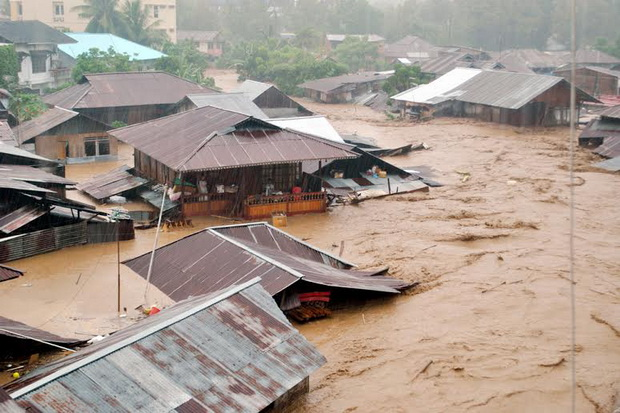 Kerawanan, Kerapuhan, dan Ketahanan
Masyarakat dapat dibagi menjadi masyarakat yg rawan (vulnerable) dan masyarakat yg tangguh (invicible) dalam menghadapi bahaya
Kerawanan adalah fungsi daripada kerapuhan dan ketahanan (WHO, 2002)
Kerawanan = f (kerapuhan, ketahanan)
Kerapuhan (susceptribility) adalah faktor yg memberikan peluang agar hazard menimbulkan disaster
Sedangkan ketahanan (resilience) adalah kemampuan untuk pulih kembali dan bangkit setelah mengahadapi kehancuran akibat bencana dan kedaruratan
Terimakasih